Бюджет для граждан
 Ольхово-Рогского сельского поселения
Проект бюджета Ольхово-Рогского сельского поселения Миллеровского района на 2024-2026 г
Пояснительная записка
Основные характеристики 
Проекта бюджета Ольхово-Рогского сельского поселения Миллеровского района 
  на 2024 - 2026 годы
Расходы на 2024-
15620,4 т.р.
Доходы на 2024 -
15620,4 т.р.
Расходы на 2025-
14466,7 т.р.
Доходы 
на 2025 -
14466,7т.р.
Расходы на 2026-
14120,3т.р.
Доходы 
на 2026 -
 14120,3 т.р.
Основные подходы при формировании бюджета Ольхово-Рогского сельского поселения Миллеровского района на 2024 – 2026 годы
с 1 января 2024 года запланировано повышение минимального размера оплаты труда (МРОТ) на 18,5 процентов до 19 242 рубля;
с 1 октября 2024 год на 4,5 процента (на прогнозный уровень инфляции) повышение оплаты труда, технического  и обслуживающего персонала органов местного самоуправления, работников бюджетных, автономных, казенных учреждений.
с 1 января 2024 года согласно Майским указам Президента Российской Федерации повышается среднемесячная заработная плата работников культуры – 42452,9 тыс.рублей,  в 2023  было -  38663,8 тыс.рублей.  Рост составит 9,8%
Доходы бюджета Ольхово-Рогского сельского поселения Миллеровского района
Доходы бюджета Ольхово-Рогского сельского поселения Миллеровского района на 2024 год (тыс. руб.)
Расходы бюджетаОльхово-Рогского сельского поселения  Миллеровского района на 2024 – 2026 годы
Расходы бюджета Ольхово-Рогского сельского поселения Миллеровского района 
на 2024 – 2026 годы
На 2025 – 14466,7тыс.рублей, 
из них на культуру –  5593,9 тыс.рублей
На 2024 – 15620,4тыс.рублей, 
из них на культуру –
 5780,2 тыс.рублей
На 2026 – 14120,3тыс.рублей, 
из них на культуру –  4930,3 тыс.рублей
Администрация Ольхово-Рогского сельского поселения
Расходы бюджета Ольхово-Рогского сельского поселения Миллеровского района на
Социальную политику
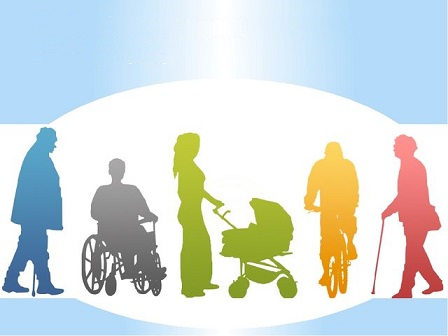 1
На 2024 год – 353,2 тыс.рублей
На 2025 год – 353,2 тыс.рублей
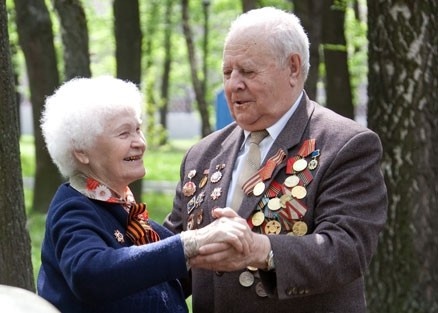 На 2026 год – 353,2 тыс.рублей
Бюджет Ольхово-Рогского сельского поселения Миллеровского района запланирован на основе муниципальных программ
Структура программных расходов бюджета Ольхово-Рогского сельского поселения Миллеровского района  на 2024  год
Непрограмные  расходы  2,6%
Программные	 расходы
97,4%
11
Администрация Ольхово-Рогского сельского поселения
Расходы бюджета Ольхово-Рогского сельского поселения Миллеровского района, формируемые в рамках муниципальных программ Ольхово-Рогского сельского поселения, и непрограммные расходы 	(часть 1)
тыс. рублей
12
Администрация Ольхово-Рогского сельского поселения
Расходы бюджета Ольхово-Рогского сельского поселения Миллеровского района, формируемые в рамках муниципальных программ Ольхово-Рогского сельского поселения, и непрограммные расходы 		(часть 2)
Расходы бюджета Ольхово-Рогского сельского поселения Миллеровского района на 2024 – 2026 годы по отраслям, тыс.рублей
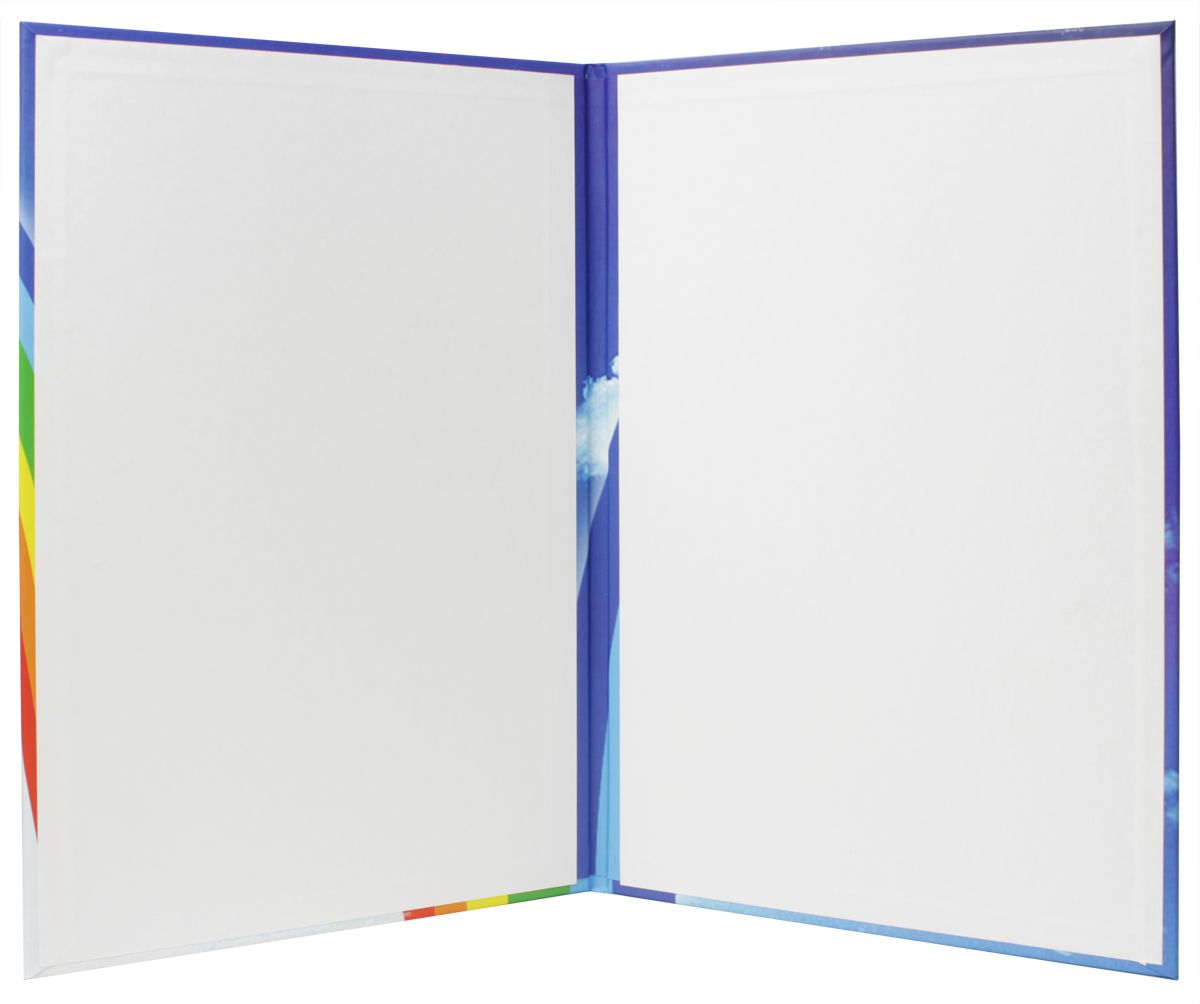 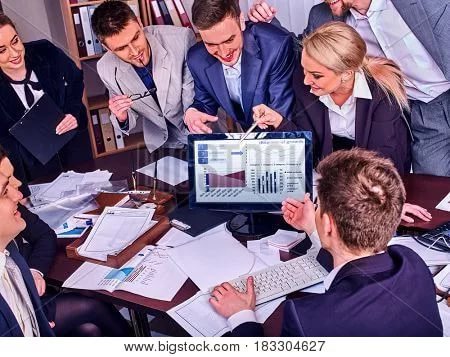 Уважаемые жители Ольхово-Рогского сельского поселения, 
благодарим Вас, что ознакомились с проектом бюджета Ольхово-Рогского сельского поселения Миллеровского района 
на 2024-2026 годы